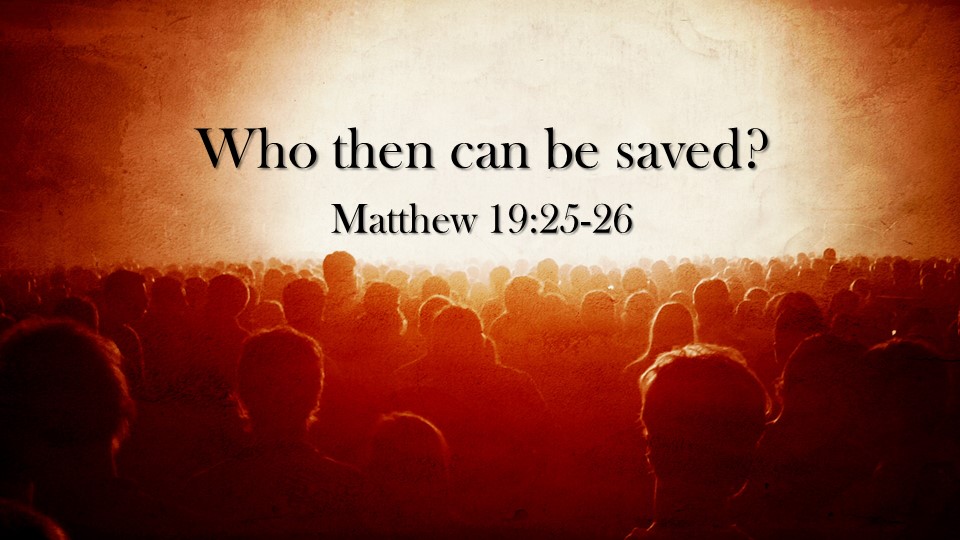 Must choose the right way or path
Warning about the Broad Way
13 " Enter by the narrow gate; for wide is the gate and broad is the way that leads to destruction, and there are many who go in by it. 
Matthew 7:13
Must choose the right way or path
Warning about the Broad Way
12 There is a way that seems right to a man, But its end is the way of death. 
Proverbs 14:12
Must choose the right way or path
The destination of the narrow way 
14 Because narrow is the gate and difficult is the way which leads to life, and there are few who find it. 
Matthew 7:14
Must choose the right way or path
The destination of the narrow way 
24 " Strive to enter through the narrow gate, for many, I say to you, will seek to enter and will not be able. 
Luke 13:24
Acceptance by god
The Unworthy
1 And Jesus answered and spoke to them again by parables and said:2 " The kingdom of heaven is like a certain king who arranged a marriage for his son, 3 and sent out his servants to call those who were invited to the wedding; and they were not willing to come. 4 Again, he sent out other servants, saying, ' Tell those who are invited, " See, I have prepared my dinner; my oxen and fatted cattle are killed, and all things are ready. Come to the wedding." '
Acceptance by god
The Unworthy
But they made light of it and went their ways, one to his own farm, another to his business. 6 And the rest seized his servants, treated them spitefully, and killed them. 7 But when the king heard about it, he was furious. And he sent out his armies, destroyed those murderers, and burned up their city. 8 Then he said to his servants, 'The wedding is ready, but those who were invited were not worthy. 
Matthew 22:1-8
Acceptance by god
Those who were worthy
9 Therefore go into the highways, and as many as you find, invite to the wedding. ' 10 So those servants went out into the highways and gathered together all whom they found, both bad and good. And the wedding hall was filled with guests.11 " But when the king came in to see the guests, he saw a man there who did not have on a wedding garment. 12 So he said to him, ' Friend, how did you come in here without a wedding garment? ' And he was speechless.
Acceptance by god
Those who were worthy
13 Then the king said to the servants, ' Bind him hand and foot, take him away, and cast him into outer darkness; there will be weeping and gnashing of teeth. '14 " For many are called, but few are chosen." 
Matthew 22:9-14
Acceptance by god
Those who were worthy
4 You have a few names even in Sardis who have not defiled their garments; and they shall walk with Me in white, for they are worthy. 5 He who overcomes shall be clothed in white garments, and I will not blot out his name from the Book of Life; but I will confess his name before My Father and before His angels. 
Revelation 3:4-5
Who then can be saved?
For some it will be difficult 
23 Then Jesus said to His disciples, " Assuredly, I say to you that it is hard for a rich man to enter the kingdom of heaven. 24 And again I say to you, it is easier for a camel to go through the eye of a needle than for a rich man to enter the kingdom of God." 
Matthew 19:23-24
Who then can be saved?
Only possible with God 
25 When His disciples heard it, they were greatly astonished, saying, " Who then can be saved?"26 But Jesus looked at them and said to them, " With men this is impossible, but with God all things are possible." 
Matthew 19:25-26
Who then can be saved?
Only possible with God 
16 For I am not ashamed of the gospel of Christ, for it is the power of God to salvation for everyone who believes, for the Jew first and also for the Greek. 
Romans 1:16
conclusion
The Bible is clear concerning salvation. 
Only when we give ear to man-made doctrines and traditions do things become complicated. 
Lets keep it simple and just do what God has actually commanded.